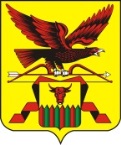 Требования к структуре официального сайта образовательной организации в информационно - телекоммуникационной сети «Интернет» и формату представления информации
Главный специалист-эксперт отдела надзора и контроля в сфере образования
Линейцева Юлия Анатольевна
ч.1, 2 ст. 29 Федерального закона «Об образовании в Российской Федерации» от 29.12.2012 № 273-ФЗ образовательные организации формируют открытые и общедоступные информационные ресурсы, содержащие информацию об их деятельности, и обеспечивают доступ к ресурсам посредством размещения их в информационно-телекоммуникационных сетях, в том числе на официальном сайте образовательной организации в сети «Интернет»
Официальный сайт образовательной организации – это совокупность сведений и программных средств в сети Интернет, предназначенная для обеспечения открытости и доступности информации о деятельности образовательной организации.
Общие требования по содержательному наполнению официального сайта образовательной организации
наличие необходимой информации;
соответствие информации, размещенной на сайте, целям образовательной деятельности;
регулярное обновление информации 
отсутствие ссылок на неработающие и запрещенные Интернет-ресурсы;
содержание размещаемых материалов должно соответствовать требованиям законодательства Российской Федерации о персональных данных 
Федеральный закон от 27.07.2006 № 149-ФЗ (редакция от 08.06.2020) «Об информации, информационных технологиях и о защите информации» (с изменениями, вступившими в силу 01.10.2020 года); 
Федеральный закон от 27.07.2006 № 152-ФЗ (редакция от 08.12.2020) «О персональных данных» (с изменениями, вступившими в силу 08.12.2020 года).
Правила размещения на официальном сайте образовательной организации в сети Интернет и обновления информации об образовательной организации, утвержденные Постановлением Правительства РФ от 10.07.2013 г. № 582
в числе прочего, на сайте ОО размещается информация о местах осуществления образовательной деятельности, включая места, не указываемые в приложении к лицензии на осуществление образовательной деятельности, в том числе:
места осуществления образовательной деятельности по дополнительным профессиональным программам;
места осуществления образовательной деятельности по основным программам профессионального обучения;
места осуществления образовательной деятельности при использовании сетевой формы реализации образовательных программ;
места проведения практики;
места проведения практической подготовки обучающихся;
места проведения государственной итоговой аттестации.
Рекомендации по соблюдению обязательных требований к структуре сайта образовательной организации в информационно-телекоммуникационной сети «Интернет»
с 01.01.2021 года
Требования к структуре официального сайта образовательной организации в информационно-телекоммуникационной сети «Интернет» и формату представления на нем информации, утвержденные приказом Рособрнадзора от 14 августа 2020 года № 831

Требования к структуре официального сайта образовательной организации в информационно-телекоммуникационной сети "интернет« и формату представления на нем информации, утвержденные приказом Рособрнадзора от  29.05.2014 № 785 (утратил силу)
1. Специальный раздел «Сведения об образовательной организации».
2. Доступ к специальному разделу должен осуществляться с главной (основной) страницы Сайта, а также из основного навигационного меню Сайта.
3. Специальный раздел должен содержать подразделы:
«Основные сведения»;
«Структура и органы управления образовательной организацией»;
«Документы»;
«Образование»;
«Руководство. Педагогический (научно-педагогический) состав»;
«Материально-техническое обеспечение и оснащенность образовательного процесса»;
«Платные образовательные услуги»;
«Финансово-хозяйственная деятельность»;
«Вакантные места для приема (перевода) обучающихся»;
«Доступная среда»;
«Международное сотрудничество».
Подраздел «Образовательные стандарты» 
Подраздел «Стипендии и меры поддержки обучающихся»
Внимание! Документы, самостоятельно разрабатываемые и утверждаемые образовательной организацией, должны размещаться на Сайте в виде электронных документов, подписанных электронной подписью, в соответствии с ст.6 Федерального закона «Об электронной подписи» от 6 апреля 2011 г. № 63-ФЗ.

Документы, самостоятельно разрабатываемые и утверждаемые образовательной организацией, наряду с размещением их в виде электронного документа могут дополнительно размещаться в графическом формате в виде графических образов их оригиналов (сканов).
На главной странице в соответствующих подразделах Специального раздела Сайта размещаются в виде электронных документов:
- положения о структурных подразделениях (об органах управления) образовательной организации (при наличии);
- правила внутреннего распорядка обучающихся; 
- правила внутреннего трудового распорядка;
- коллективный договор (при наличии); 
- отчет о результатах самообследования;
- локальные нормативные акты образовательной организации по основным вопросам организации и осуществления образовательной деятельности, в том числе регламентирующие: 
правила приема обучающихся, 
режим занятий обучающихся, 
формы, периодичность и порядок текущего контроля успеваемости и промежуточной аттестации обучающихся, 
порядок и основания перевода, отчисления и восстановления обучающихся, 
порядок оформления возникновения, приостановления и прекращения отношений между образовательной организацией и обучающимися и (или) родителями (законными представителями) несовершеннолетних обучающихся;
- образовательная программа (в форме электронного документа или в виде активных ссылок, непосредственный переход по которым позволяет получить доступ к страницам Сайта, содержащим в виде электронного документа: 
учебный план;  
рабочие программы дисциплин;  
календарный учебный график; 
методические и иные документы, разработанные образовательной организацией для обеспечения образовательного процесса).
- о персональном составе педагогических работников (в форме электронного документа или в виде активных ссылок, непосредственный переход по которым позволяет получить доступ к страницам Сайта, содержащим для каждой реализуемой образовательной программы следующую Информацию: 
фамилия, имя, отчество (при наличии) педагогического работника; 
занимаемая должность (должности) педагогического работника; 
уровень образования педагогического работника; 
квалификация педагогического работника; 
наименование направления подготовки и (или) специальности, по которой проходил обучение педагогический работник (при наличии двух и более профессиональных образований возможно указание всех направлений подготовки и (или) специальностей); 
ученая степень (при наличии) педагогического работника; 
ученое звание (при наличии) педагогического работника; 
повышение квалификации и (или) профессиональная переподготовка (при наличии) педагогического работника; 
общий стаж работы педагогического работника; стаж работы по специальности педагогического работника; преподаваемые учебные предметы, курсы, дисциплины (модули) педагогического работника);
- о порядке оказания платных образовательных услуг, в том числе:
образец договора об оказании платных образовательных услуг; 
об утверждении стоимости обучения по каждой образовательной программе; 
об установлении размера платы, взимаемой с родителей (законных представителей) за присмотр и уход за детьми, осваивающими образовательные программы дошкольного образования в организациях, осуществляющих образовательную деятельность, за содержание детей в образовательной организации, реализующей образовательные программы начального общего, основного общего или среднего общего образования, если в такой образовательной организации созданы условия для проживания обучающихся в интернате, либо за осуществление присмотра и ухода за детьми в группах продленного дня в образовательной организации, реализующей образовательные программы начального общего, основного общего или среднего общего образования.
Требования к размещаемым файлам
обеспечение возможности поиска и копирования фрагментов текста средствами веб-обозревателя («гипертекстовый формат»);
обеспечение возможности их сохранения на технических средствах пользователей и допускающем после сохранения возможность поиска и копирования произвольного фрагмента текста средствами соответствующей программы для просмотра («документ в электронной форме»).
Важно! Форматы размещенной на Сайте информации должны в соответствии с Требованиями к структуре официального сайта:
обеспечивать свободный доступ пользователей к информации, размещенной на Сайте, на основе общедоступного программного обеспечения. 
обеспечивать пользователю информацией возможность навигации, поиска и использования текстовой информации, размещенной на Сайте, при выключенной функции отображения графических элементов страниц в веб-обозревателе.
Все файлы, ссылки на которые размещены на страницах соответствующего раздела, должны удовлетворять следующим условиям:
а) максимальный размер размещаемого файла не должен превышать 15 Мб. Если размер файла превышает максимальное значение, то он должен быть разделен на несколько частей (файлов), размер которых не должен превышать максимальное значение размера файла;
б) сканирование документа (если производилось сканирование бумажного документа) должно быть выполнено с разрешением не менее 100 dpi;
в) отсканированный текст (если производилось сканирование бумажного документа) в электронной копии документа должен быть читаемым;
г) электронные документы, подписанные электронной подписью, должны соответствовать условиям статьи 6 Федерального закона от 6 апреля 2011 г. № 63-ФЗ «Об электронной подписи» для их признания равнозначными документам на бумажном носителе, подписанным собственноручной подписью
Типичные нарушения
необеспечение создания и ведения официального сайта образовательной организации в сети «Интернет»;

необеспечение открытости и общедоступности информационных ресурсов, содержащих информацию о деятельности организации, осуществляющей образовательную деятельность  - на официальных сайтах в сети «Интернет» отсутствует часть информации, размещаемой в обязательном порядке; 

информация своевременно на актуализируется, не обновляется в установленный срок;

документы, самостоятельно разрабатываемые и утверждаемые образовательной организацией, не размещены на Сайте в виде электронных документов, подписанных электронной подписью
Спасибо за внимание!